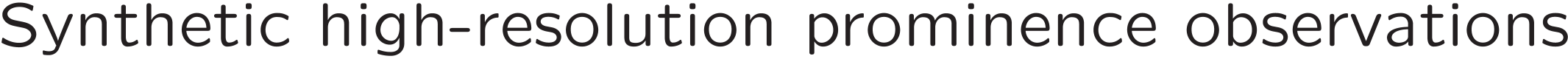 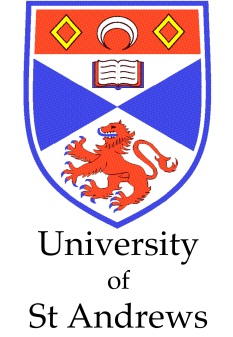 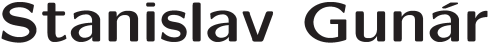 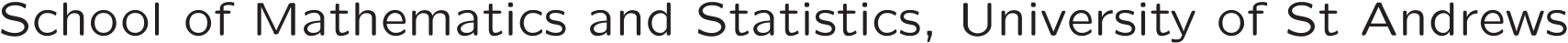 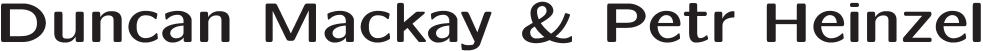 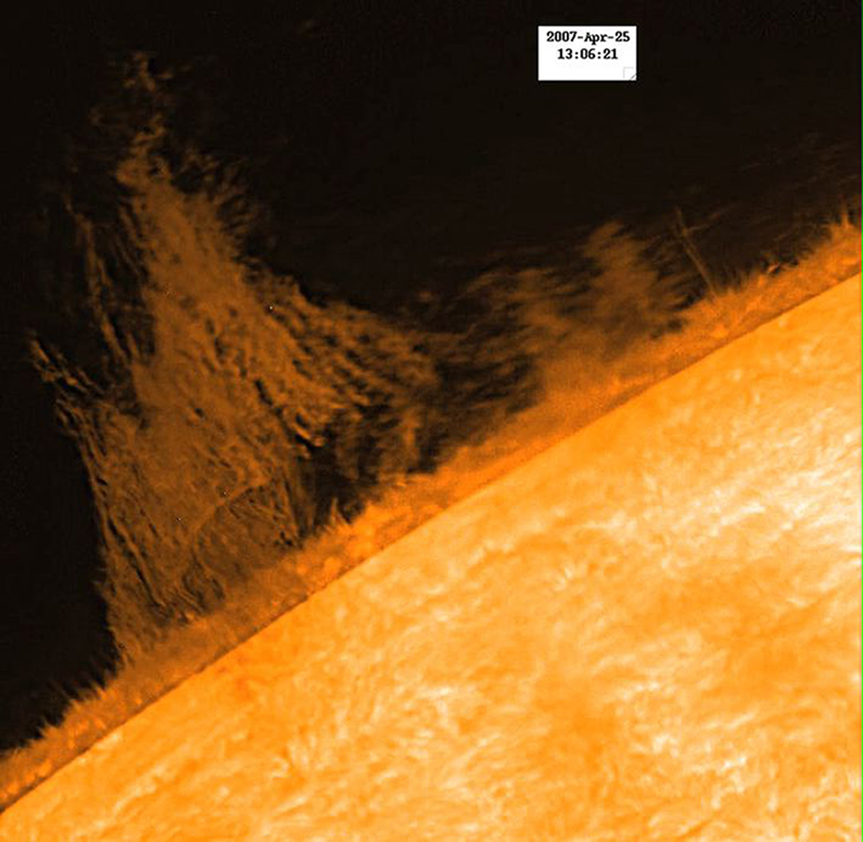 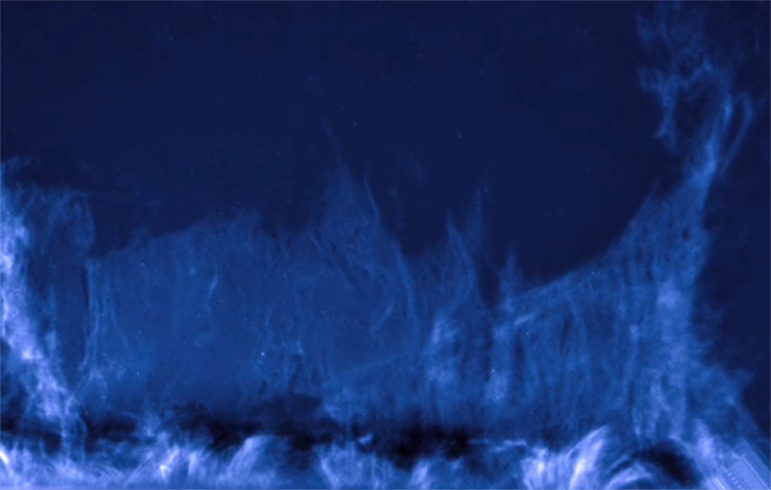 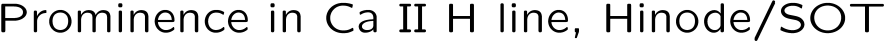 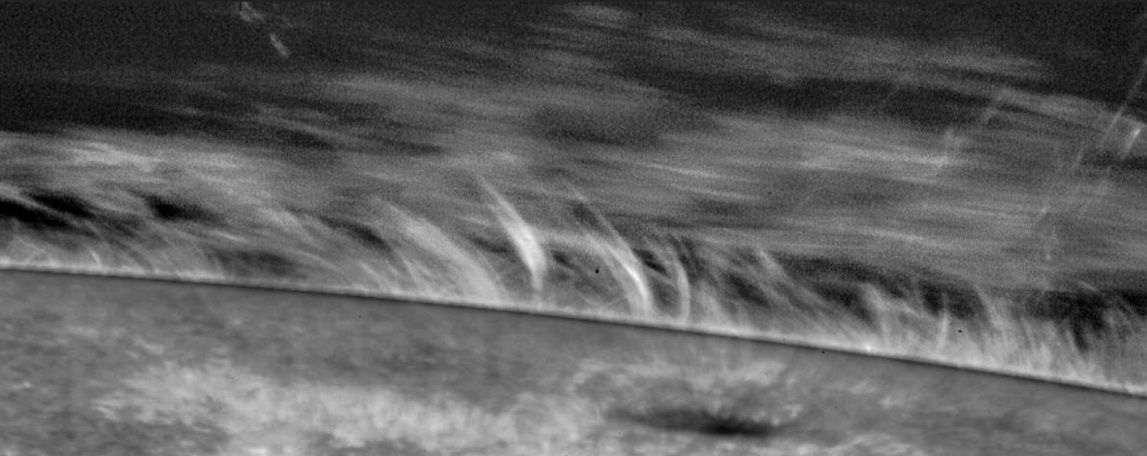 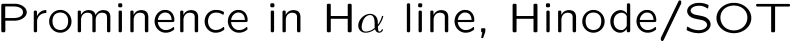 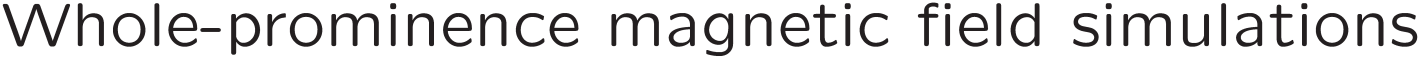 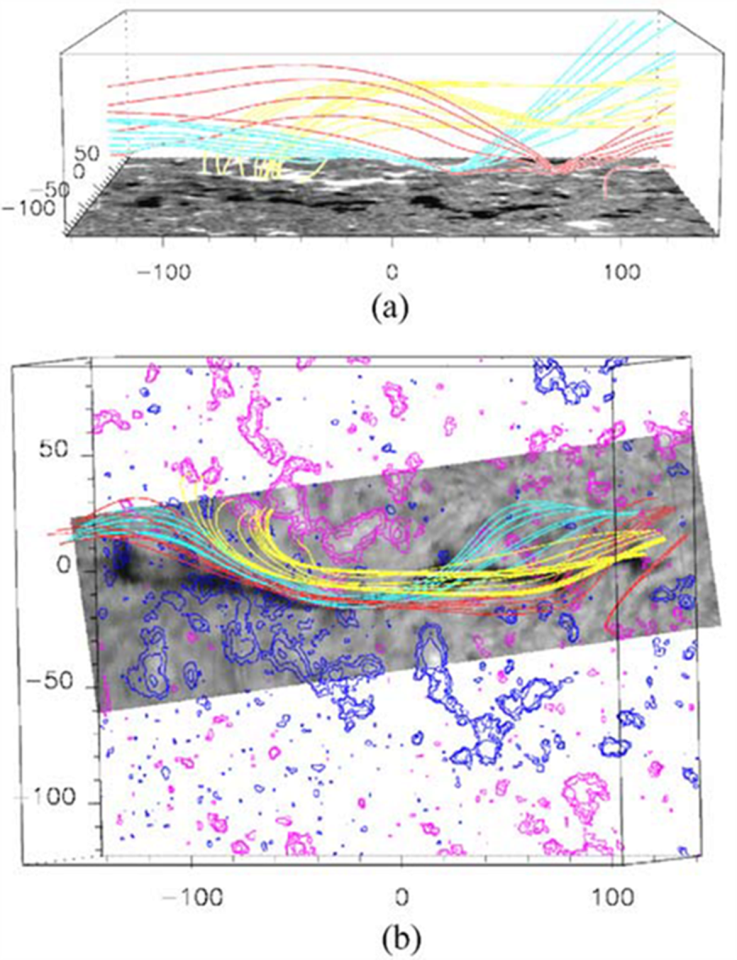 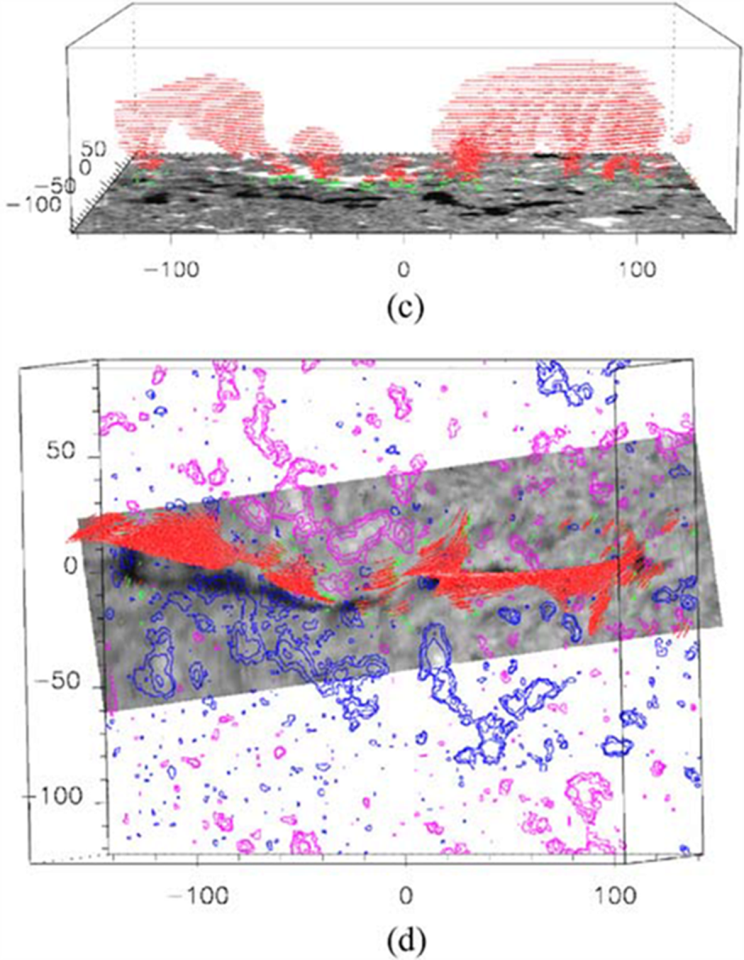 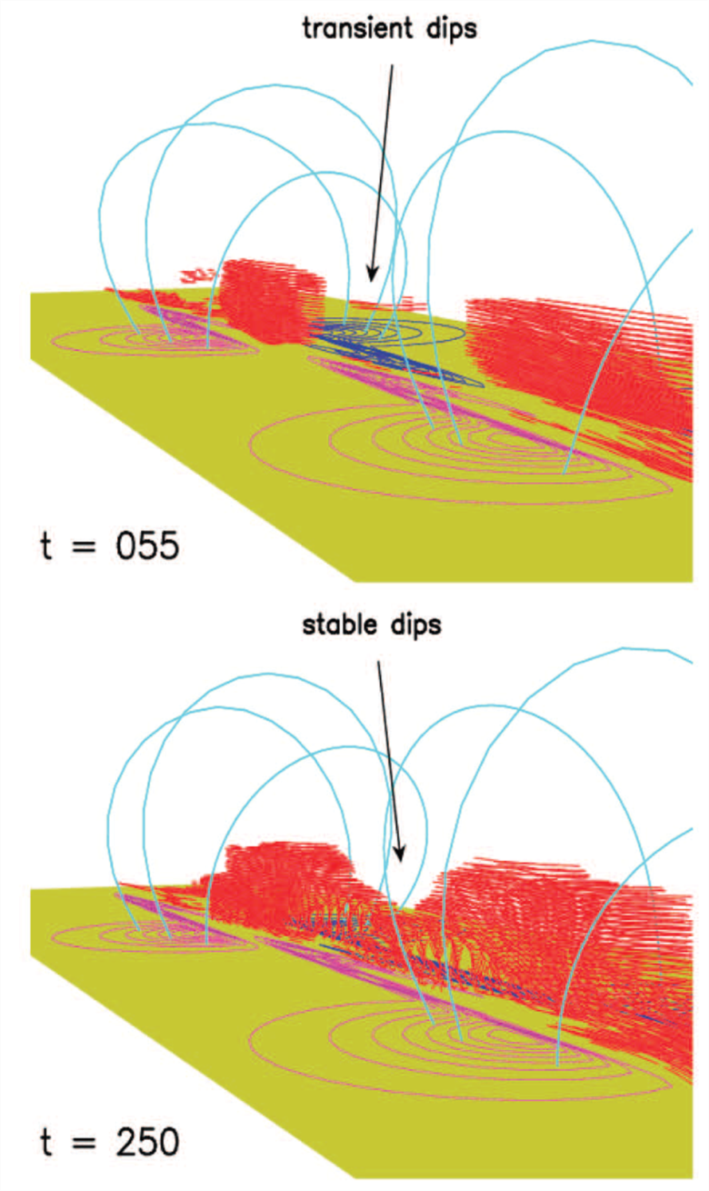 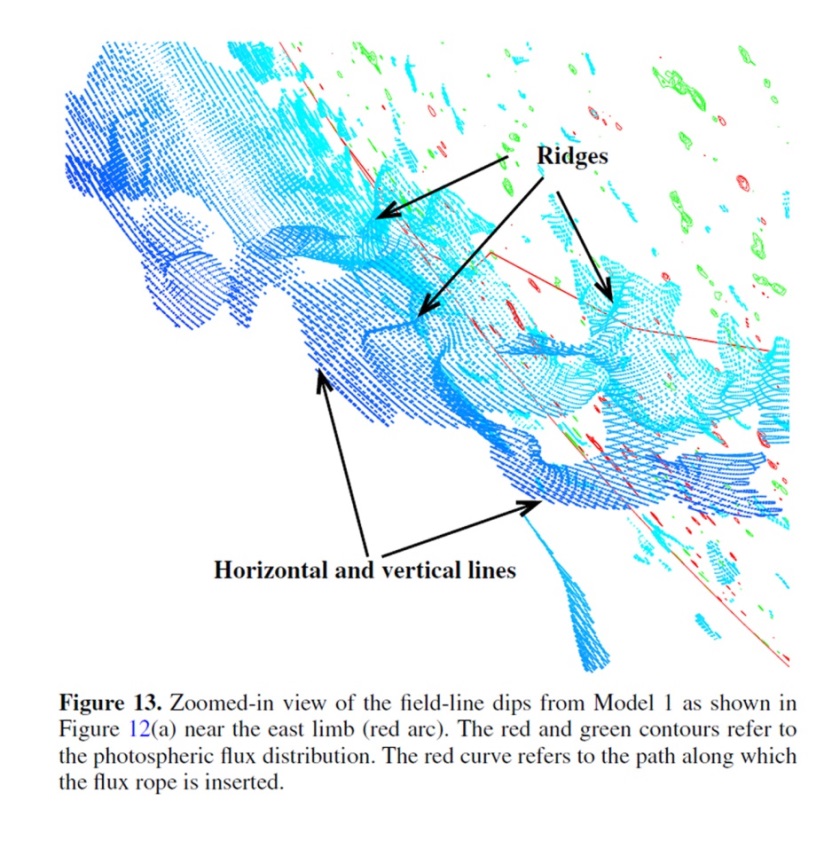 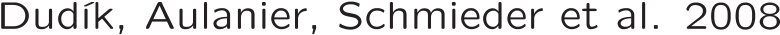 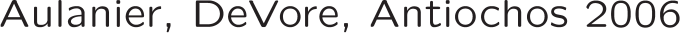 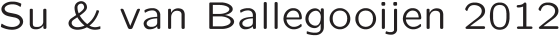 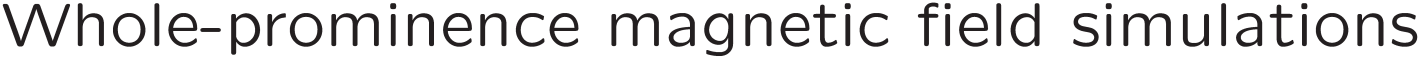 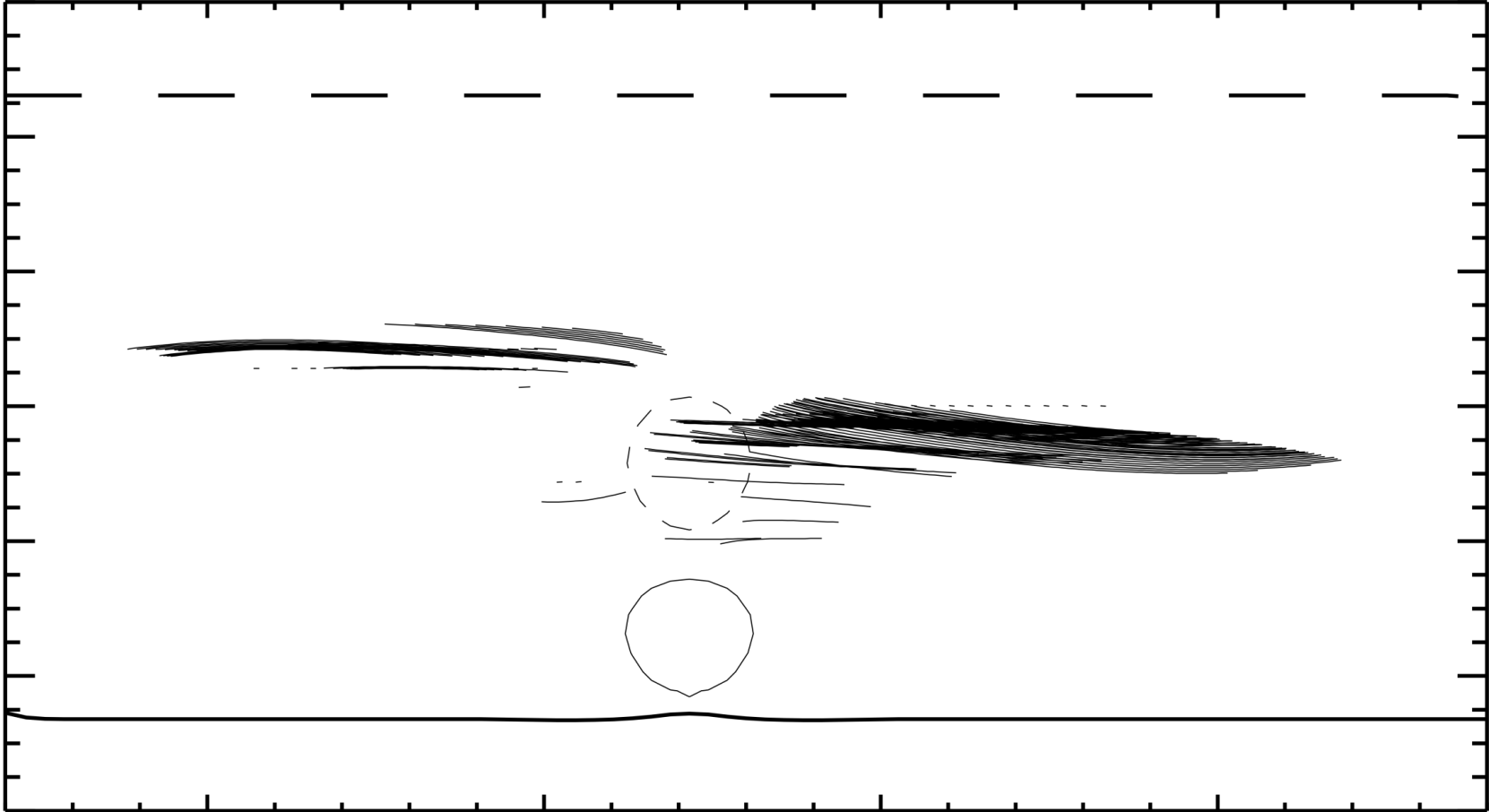 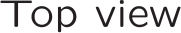 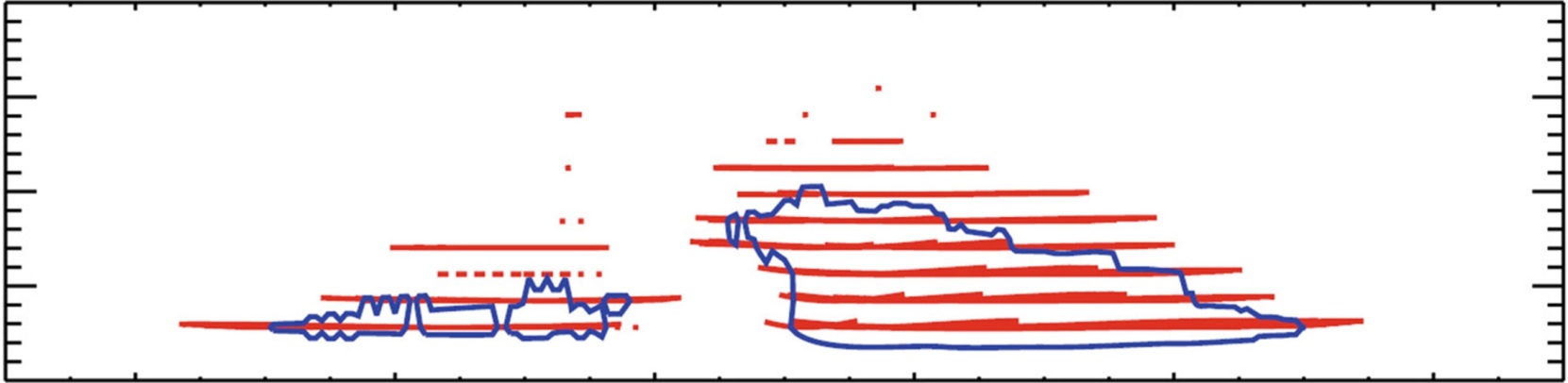 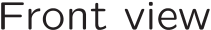 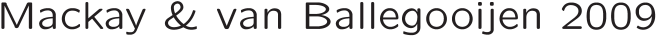 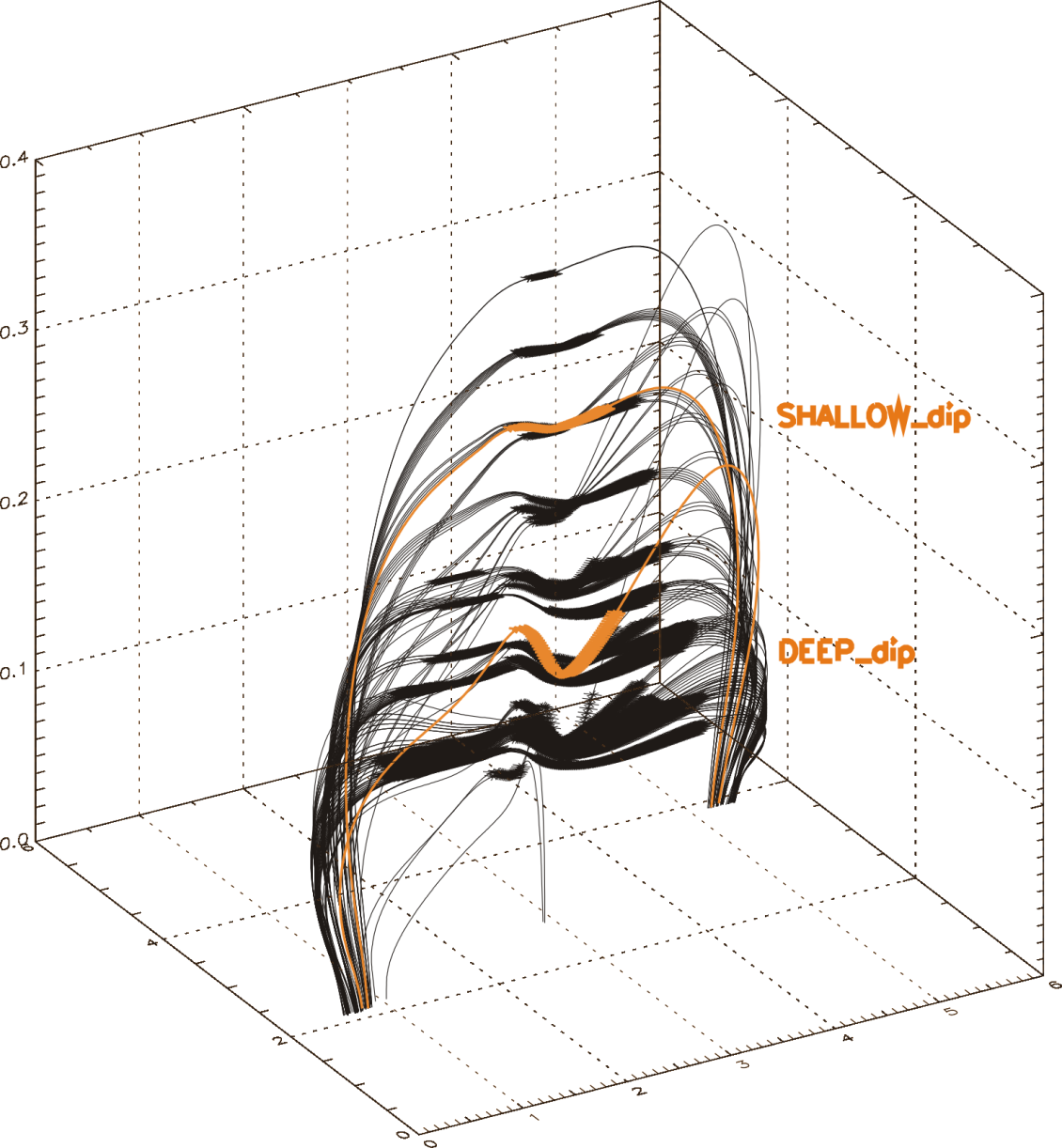 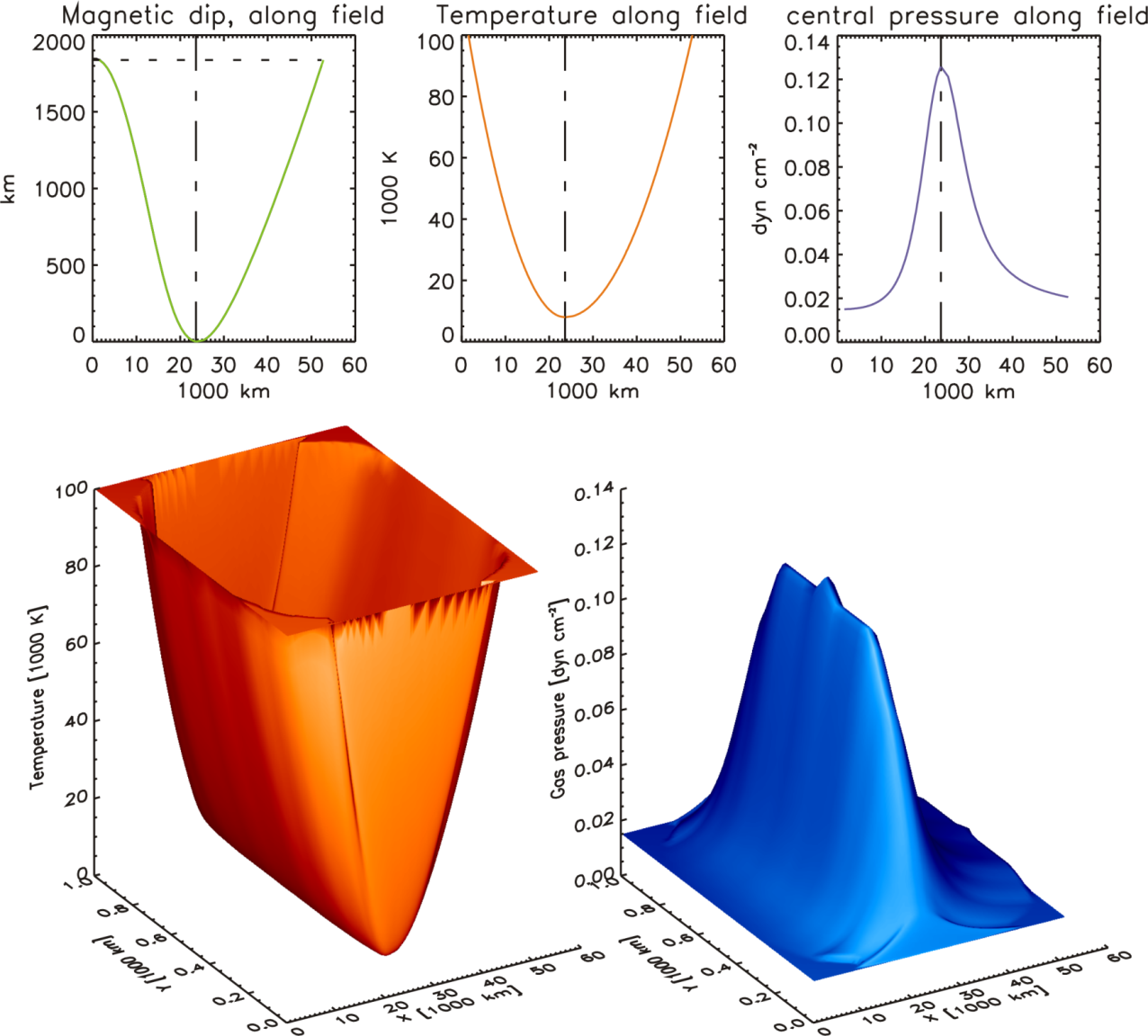 Length scale
(x 60,000 km)
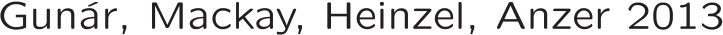 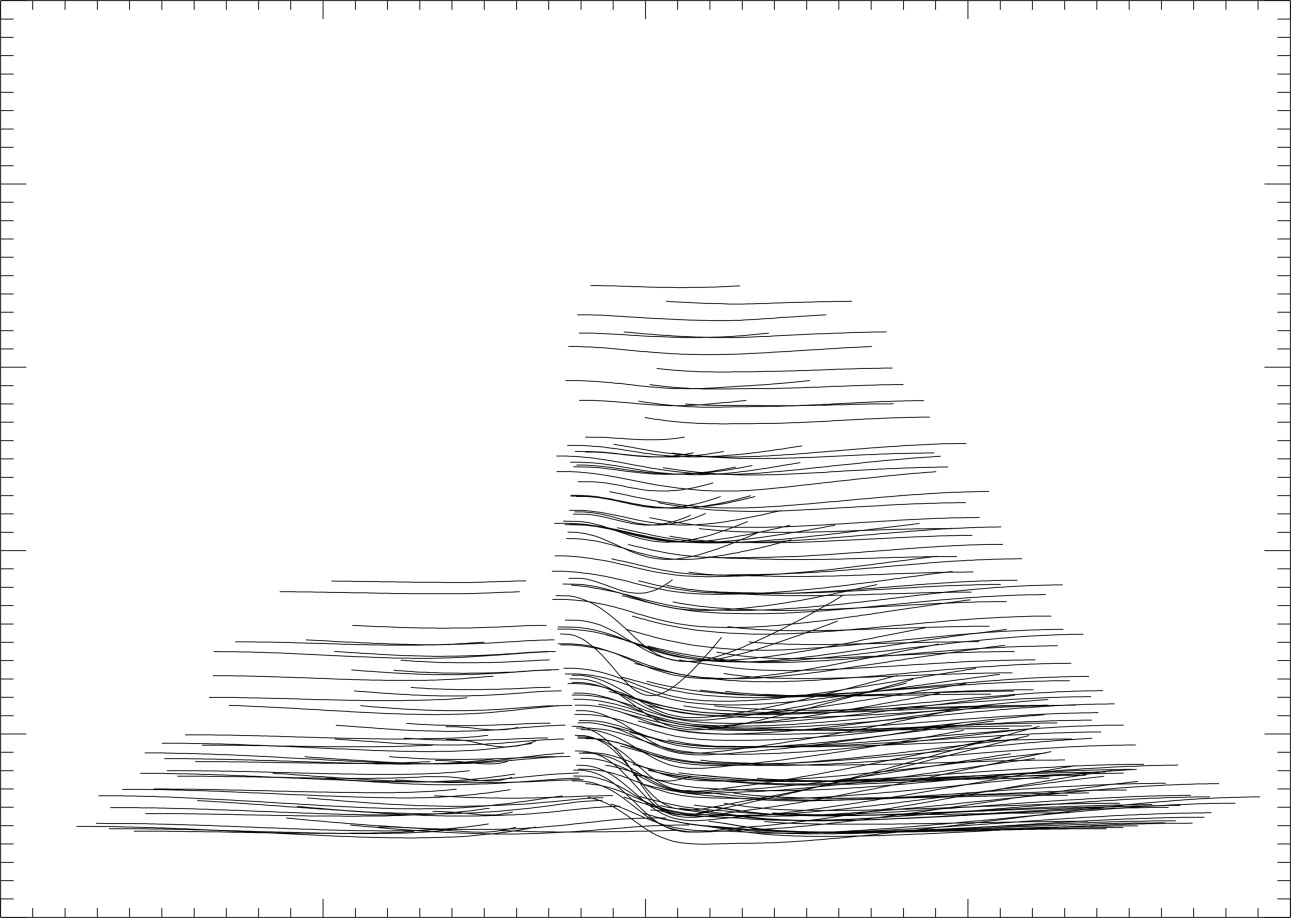 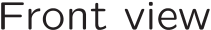 24,000 km
18,000
12,000
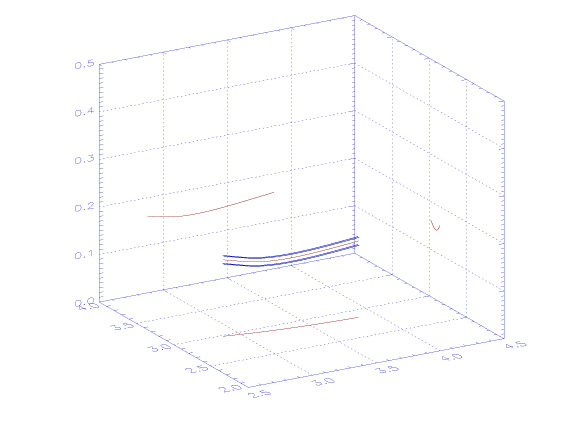 6,000
120,000 km
180,000 km
60,000 km
Length scale
(x 60,000 km)
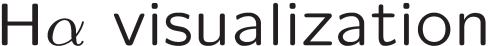 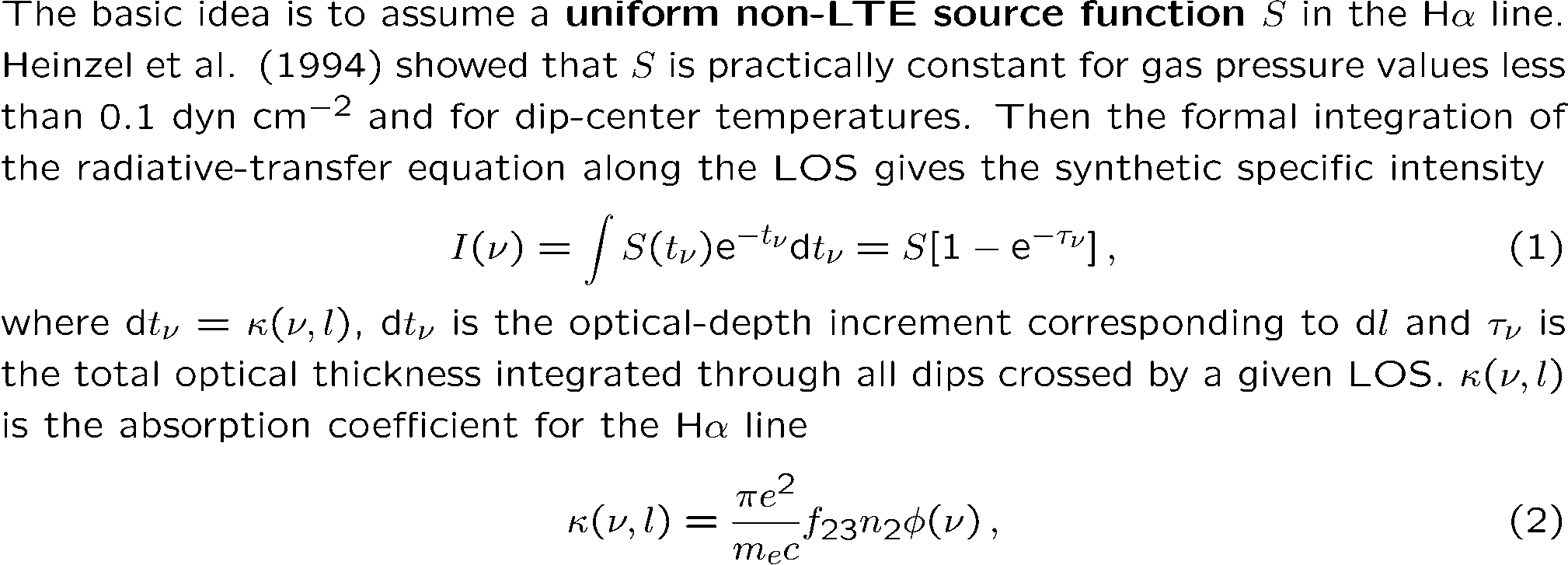 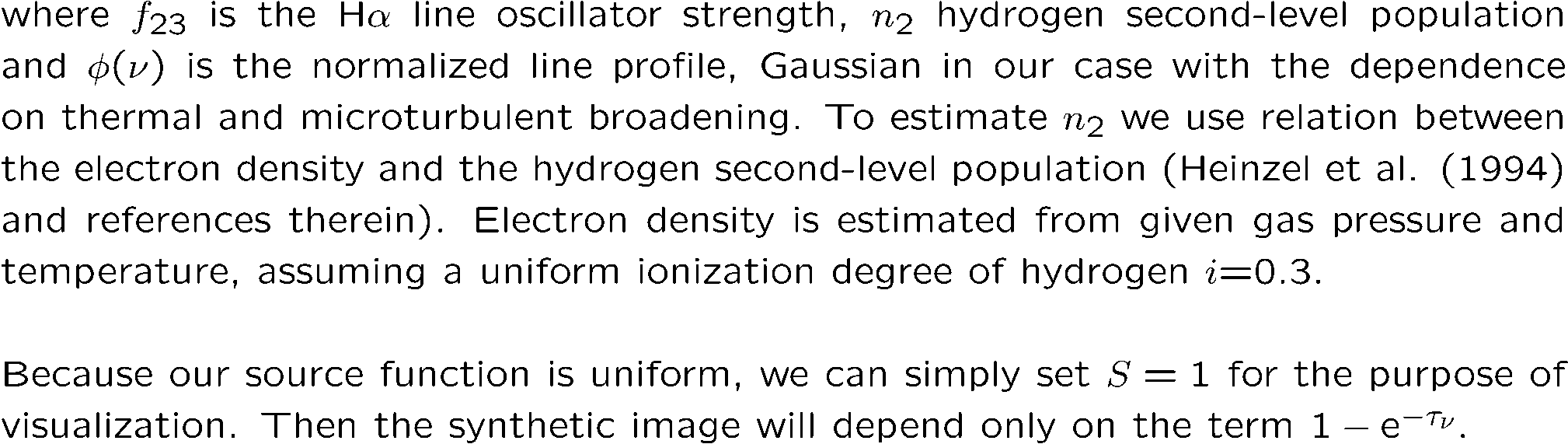 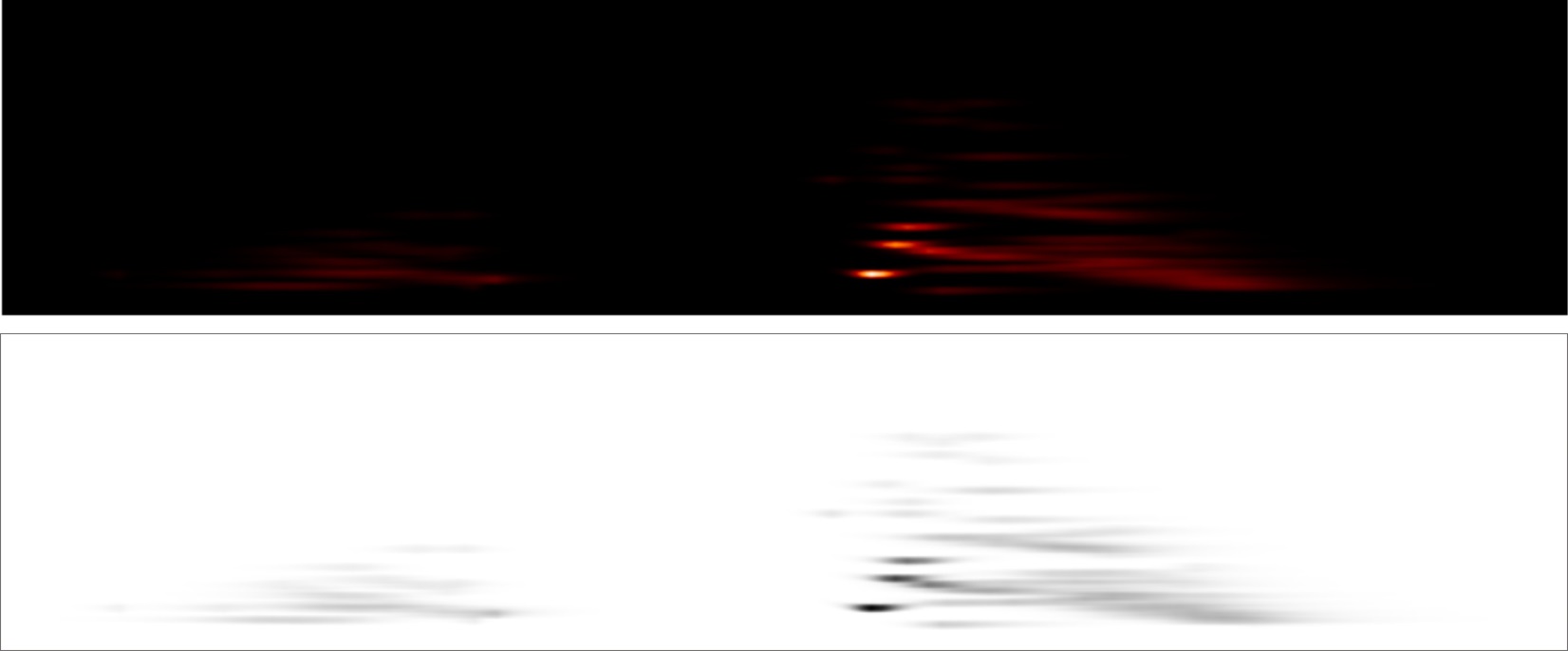 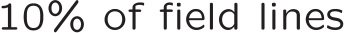 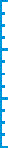 30,000 km
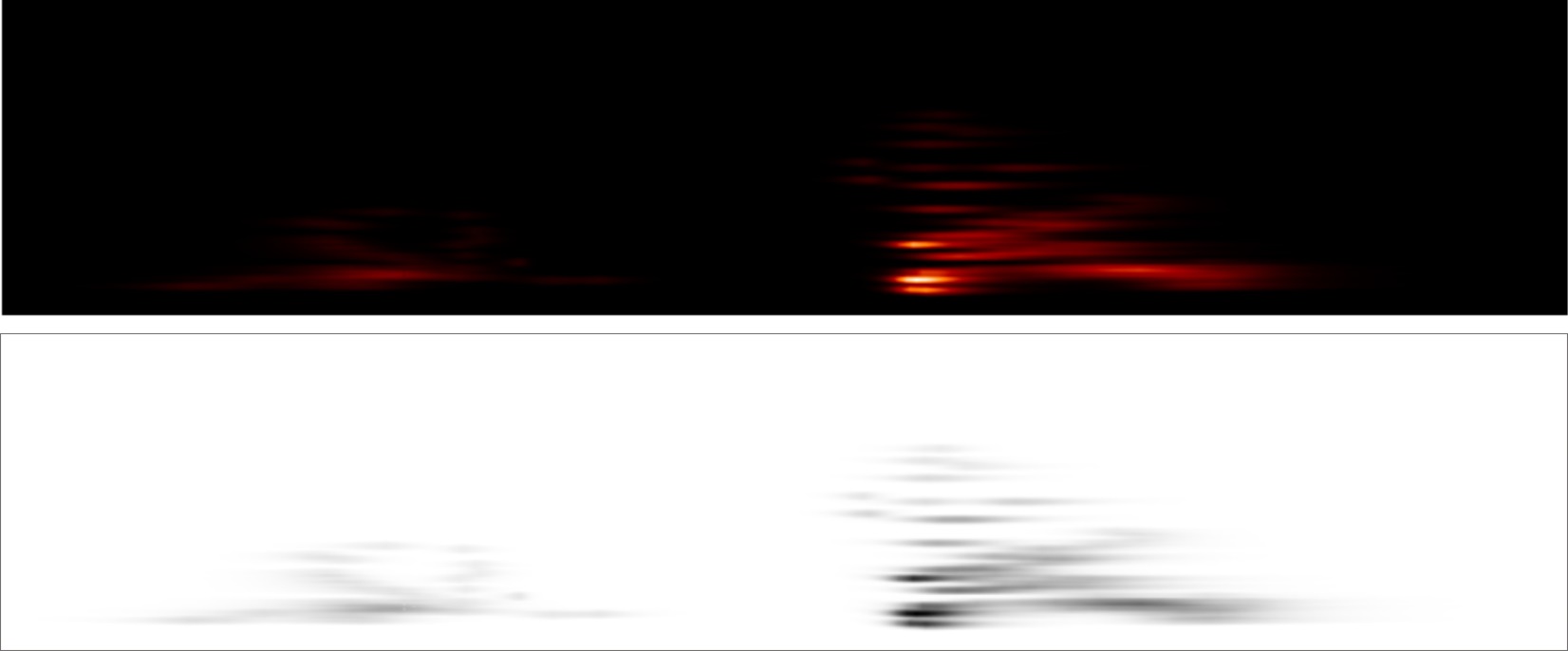 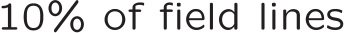 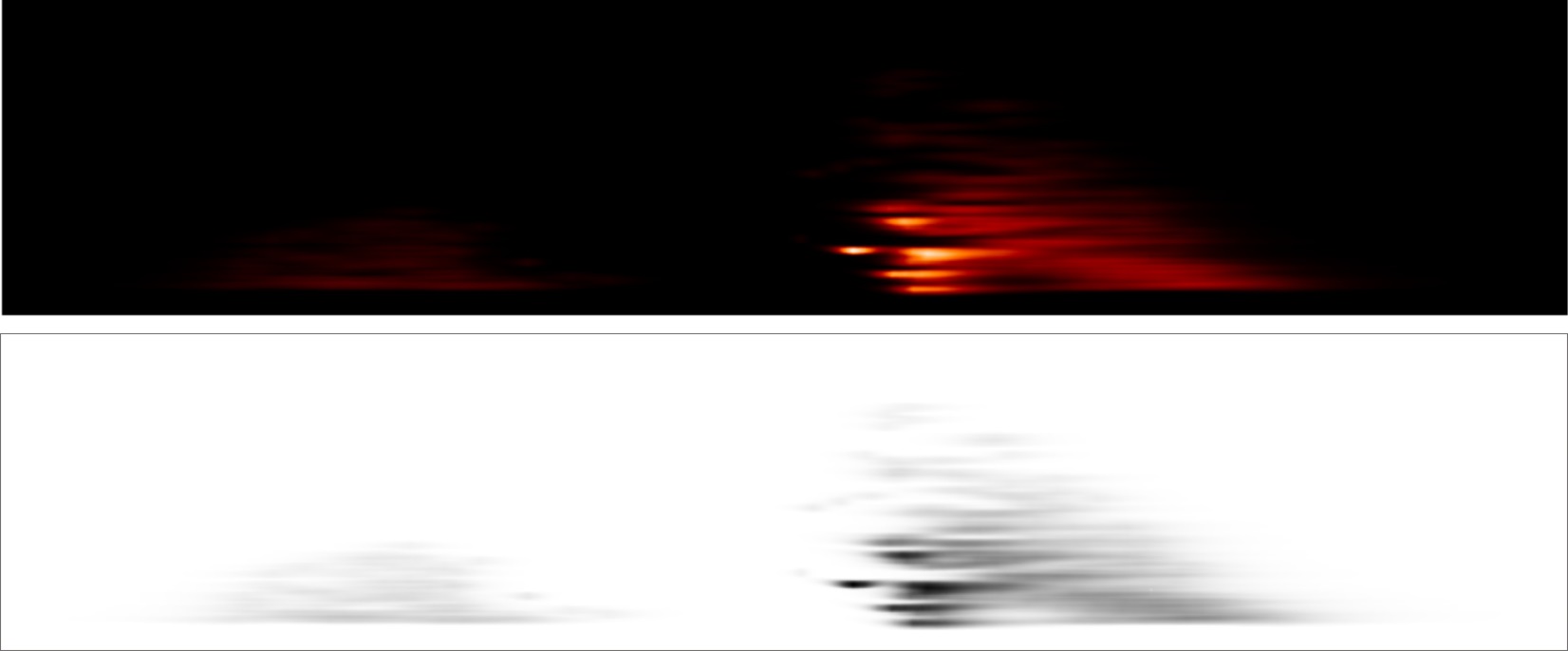 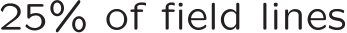 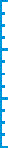 30,000 km
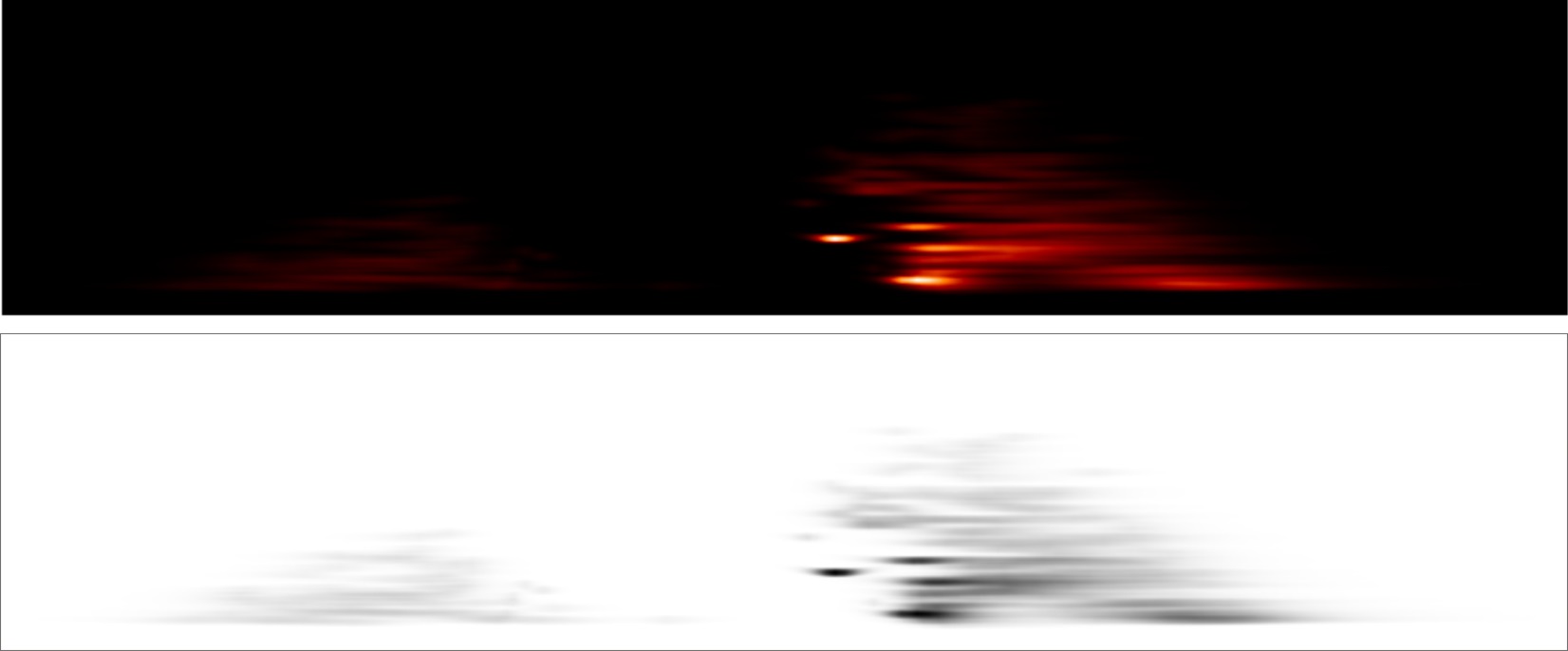 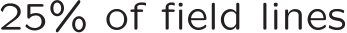 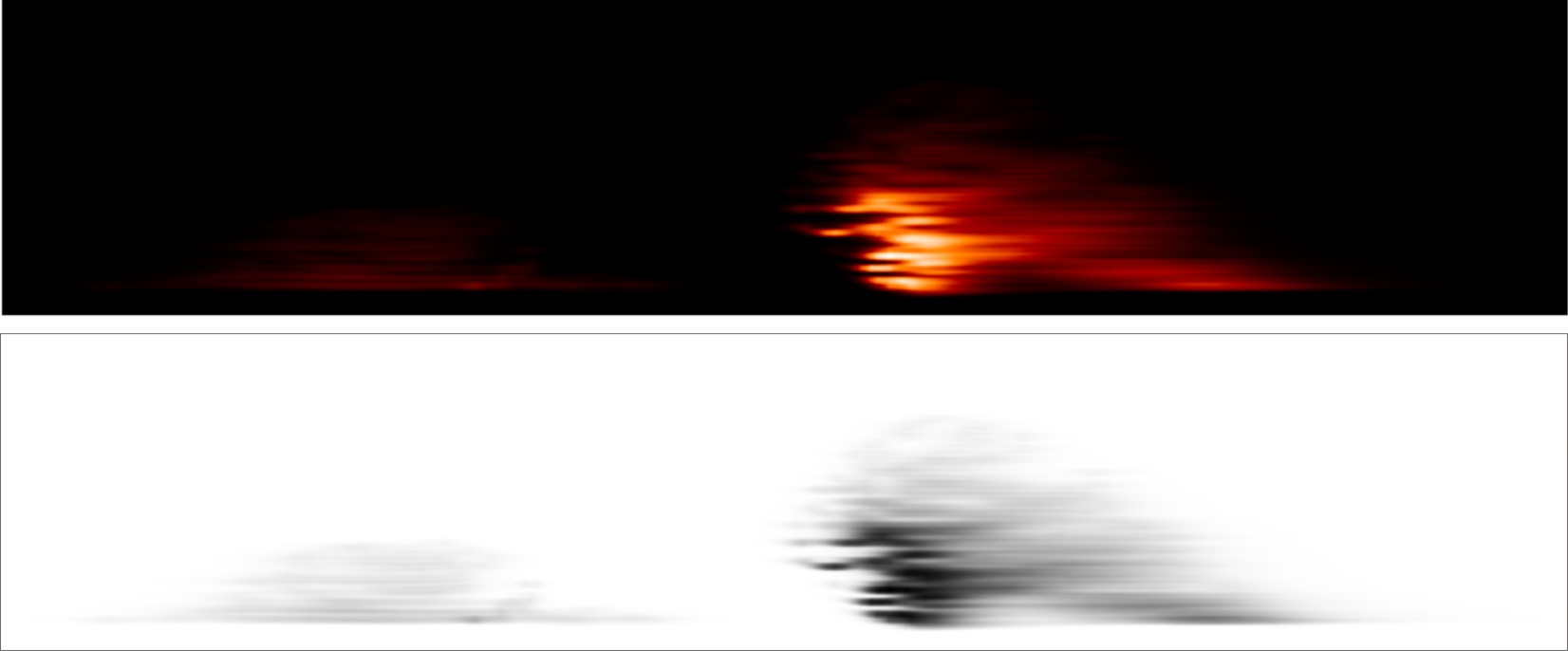 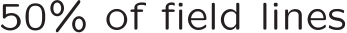 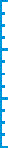 30,000 km
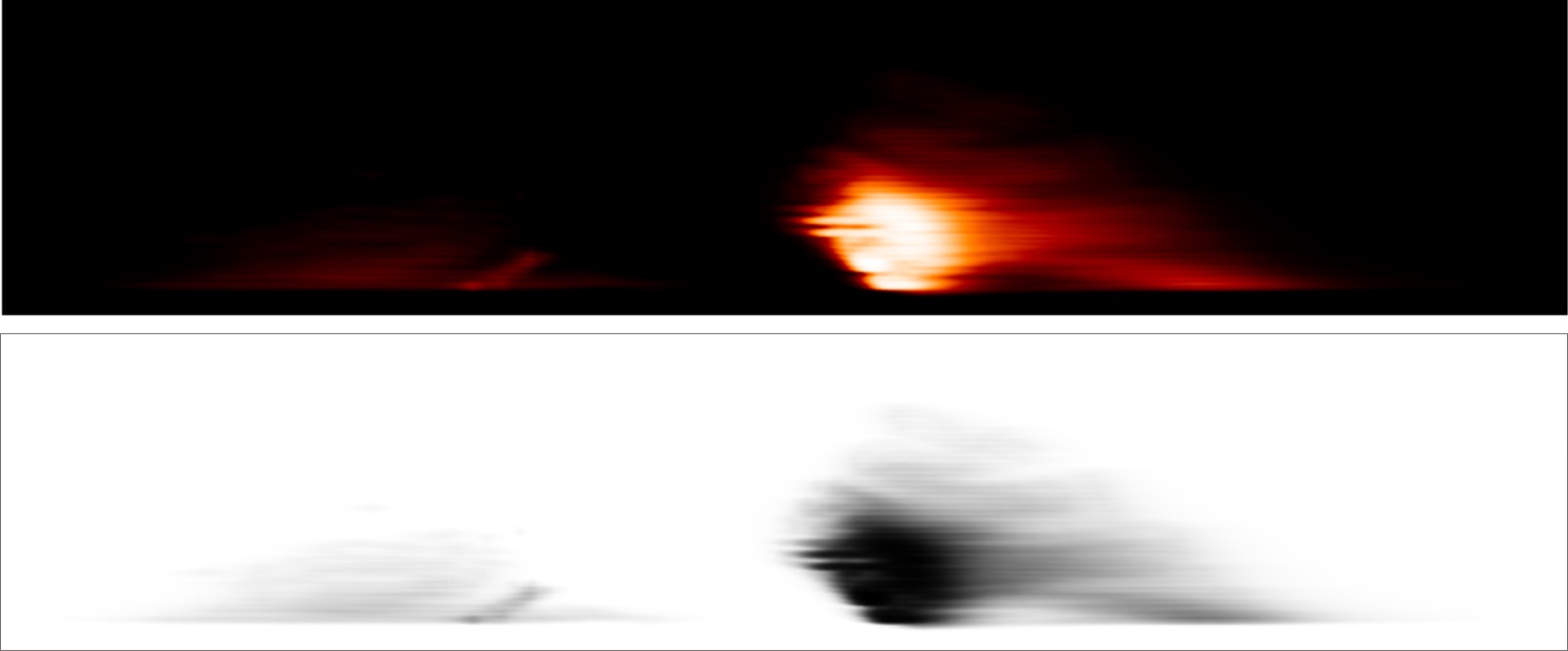 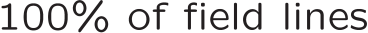 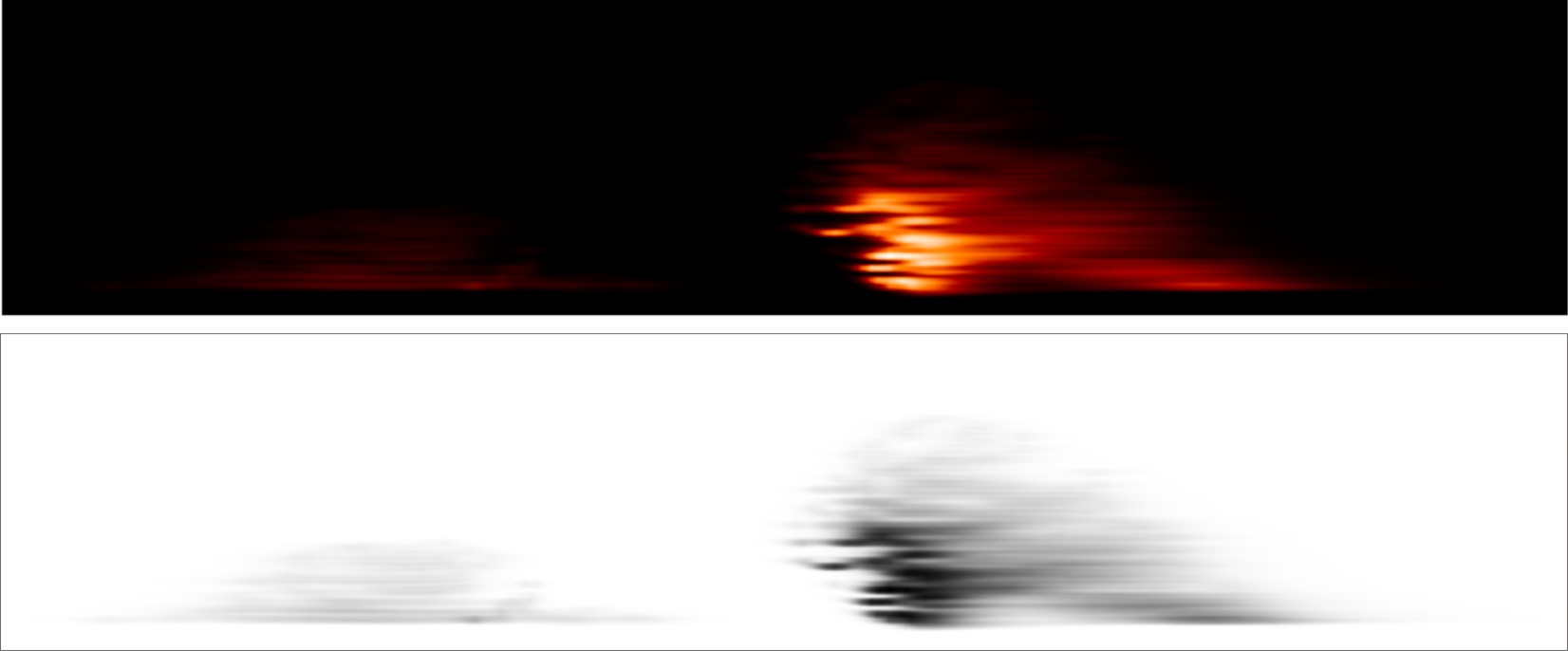 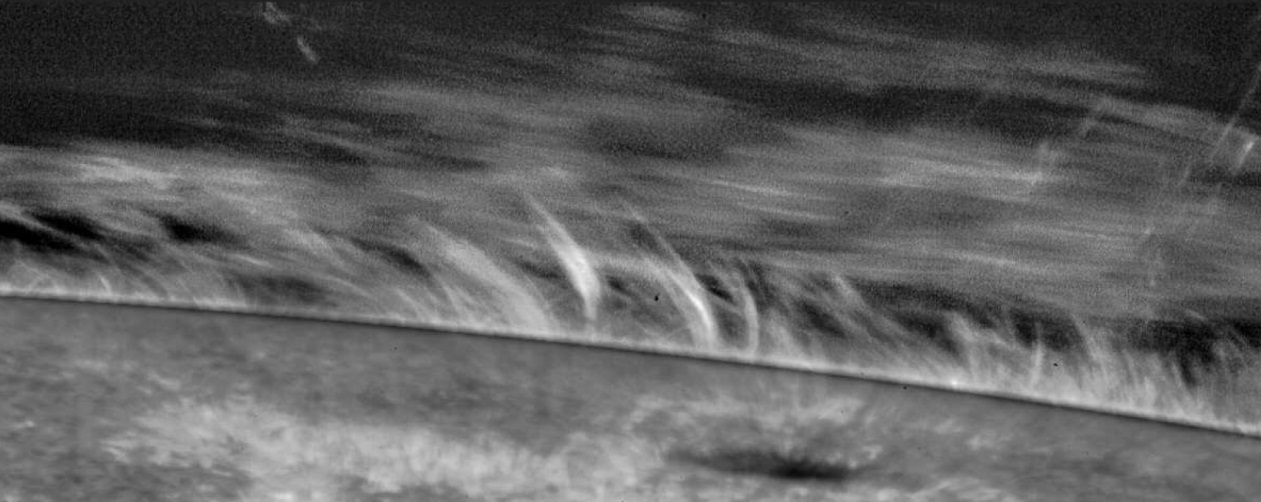 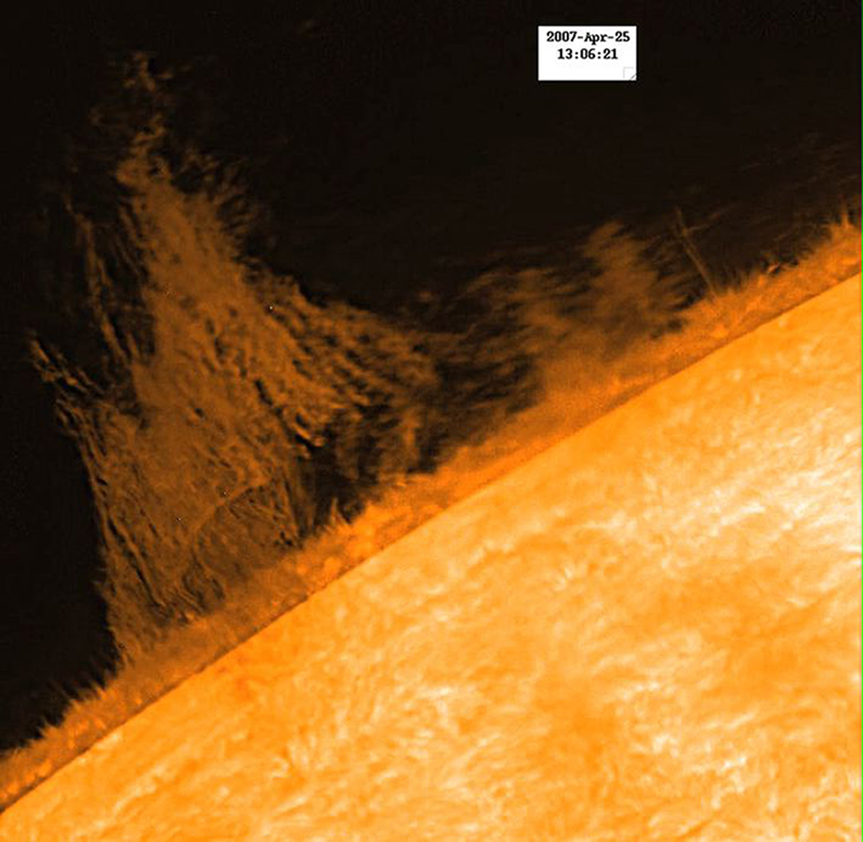 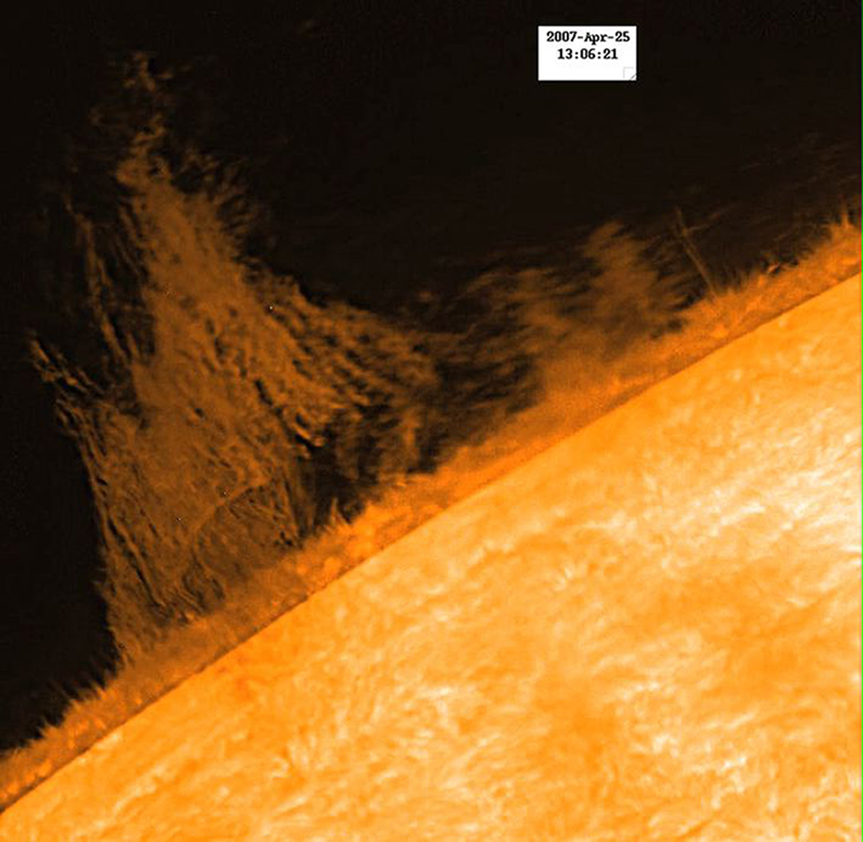